Сведения о педагогахМо учителей математики и естествознания
Виноградова Ольга Владимировна- 
учитель I квалификационной категории специальных классов со сложной структурой дефекта
 (Распоряжение Комитета по образованию от 04.04.17 г., №1148-р)
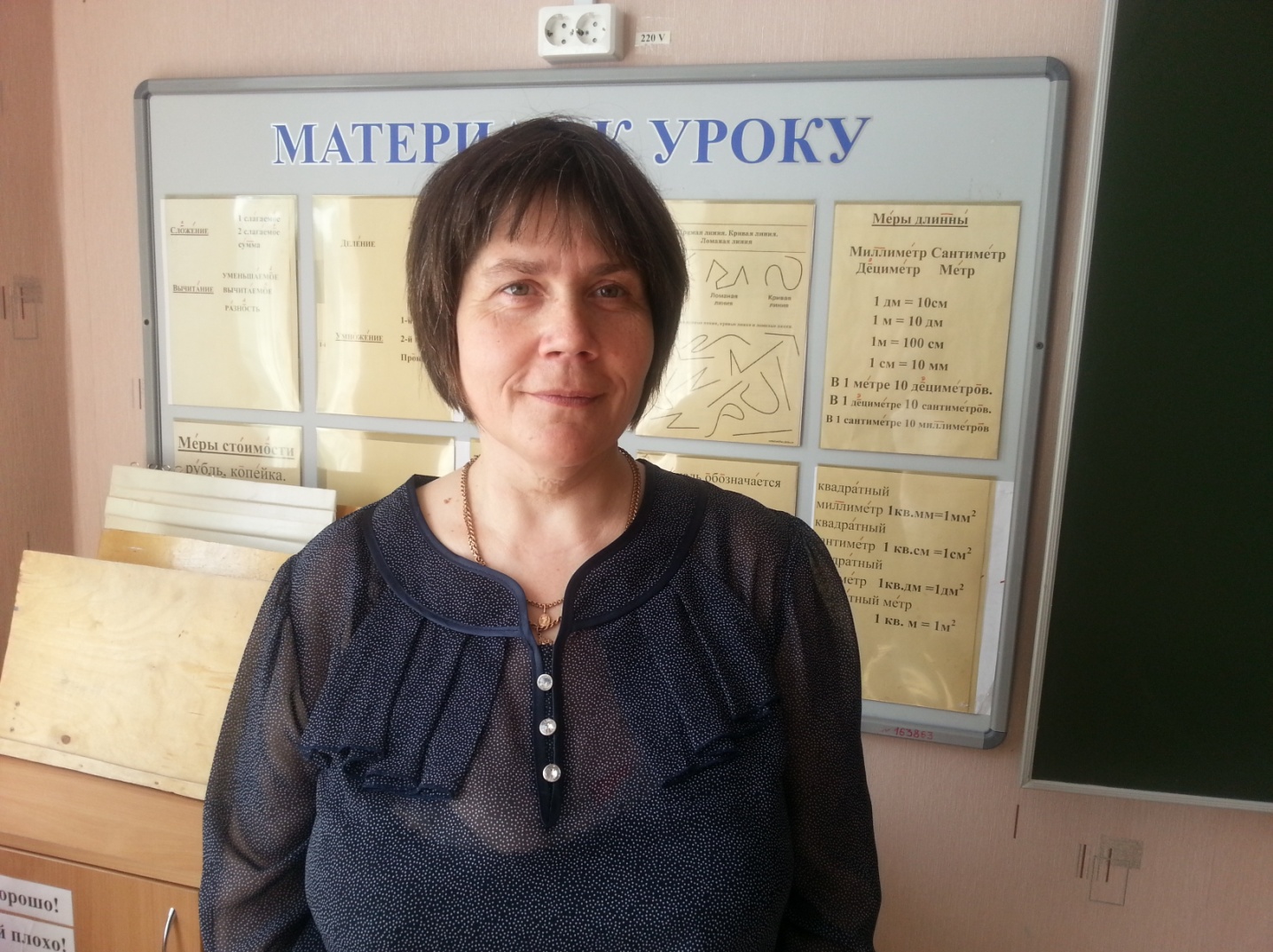 Образование: высшее, закончила РГПУ имени А.И. Герцена            (факультет коррекционной педагогики) в 2014 году.
Педагогический стаж: 10лет
Стаж работы в данном ОУ- 8 лет
Загрядская Елена  Александровна - учитель математики высшей квалификационной категории  (Распоряжение  Комитета по образованию № 3096-р от 02.11.16 г.)
Образование: 
 высшее, закончила ЛГПИ им. А.И. Герцена в 1980 году;
Педстаж: свыше 30 лет
Стаж  работы в данном ОУ: более 40 лет
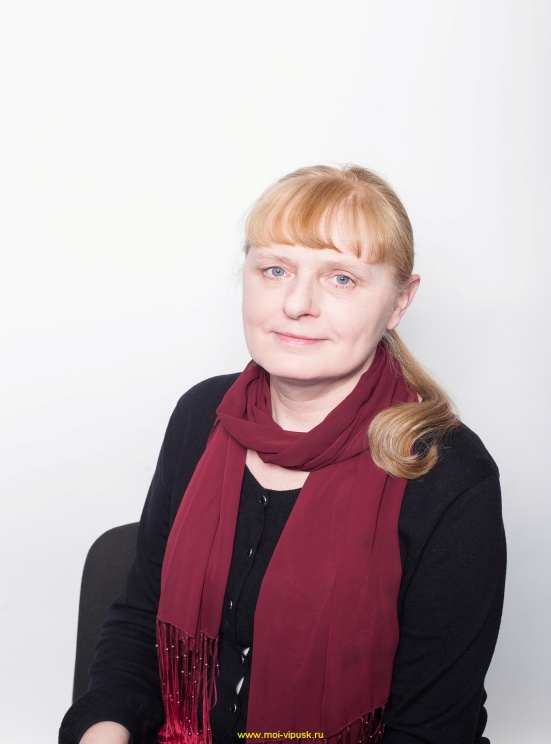 Почётный работник общего 
образования РФ
Лапин Михаил Александрович – учитель математики без категории .
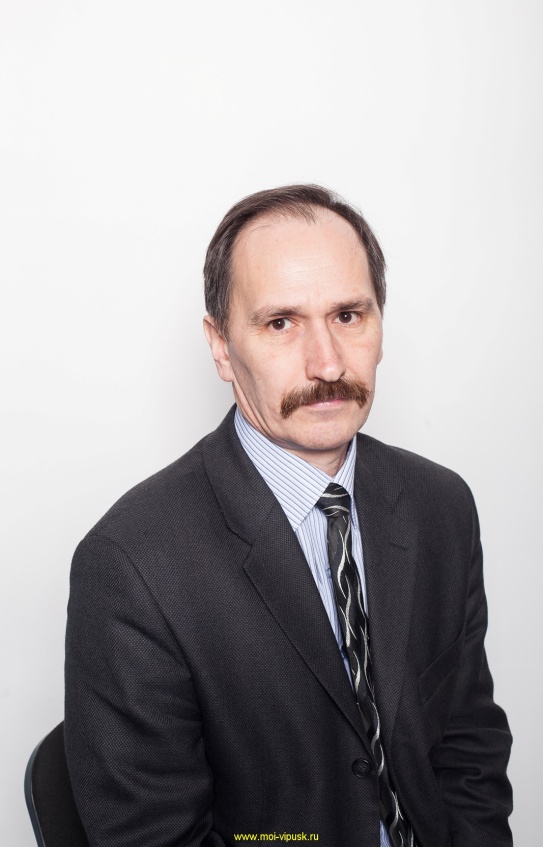 Образование: высшее, закончил ЛГПИ имени А.И. Герцена            (дефектологический факультет) в 1989 году. 
Педагогический стаж:  более 30 лет
Стаж работы в данном ОУ- с января 2007г.
Награждён Почётной грамотой 
 Министерства Образования РФ
Новикова Екатерина Евгеньевна- учитель химии высшей квалификационной категории (Распоряжение Комитета по образованию Санкт-Петербурга от 24.02.2020 №667-р)
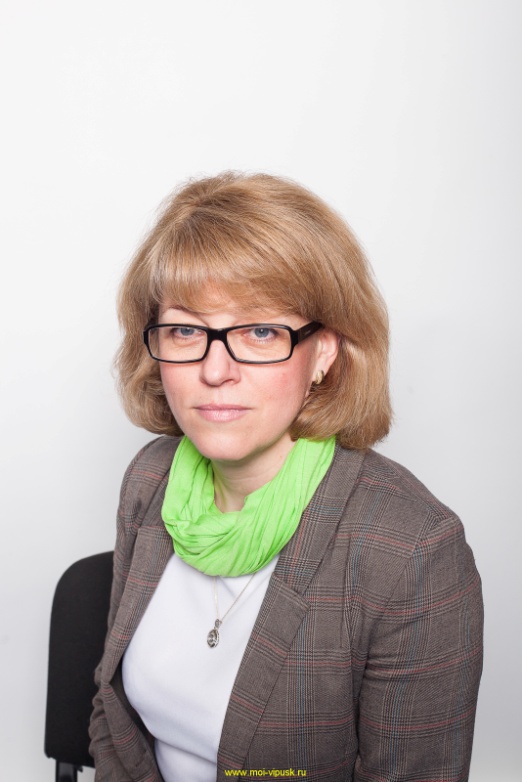 Образование: 
 высшее, РГПУ им. А.И. Герцена, 1994 год; 
факультет химии; 
специальность - химия и методика воспитательной работы; 
квалификация – учитель химии, методист по воспитательной работе. 

Педстаж: свыше 25 лет
Стаж  работы в данном ОУ: более 20 лет
Победитель районного конкурса педагогических достижений «Мир в твоих руках -2011» в номинации «Учитель года»;

Лауреат Всероссийского   фестиваля педагогического мастерства «Педагогическое достояние России-2015» в номинации «Учитель».
Потоцкая Софья Александровна – учитель физики высшей квалификационной категории  (Распоряжение  Комитета по образованию  Санкт-Петербурга №3446-р  от27.12.2021  )
Образование: 
     высшее, закончила РГПУ им. А.И. Герцена в 1996 году;
Педстаж: более 30 лет
Стаж  работы в данном ОУ: больше 20 лет
Почётный работник общего образования РФ
Юшманова Елена Викторовна,учитель биологии высшей квалификационной категории (Распоряжение Комитета по образованию Санкт-Петербурга от 24.02.2020 №667-р)
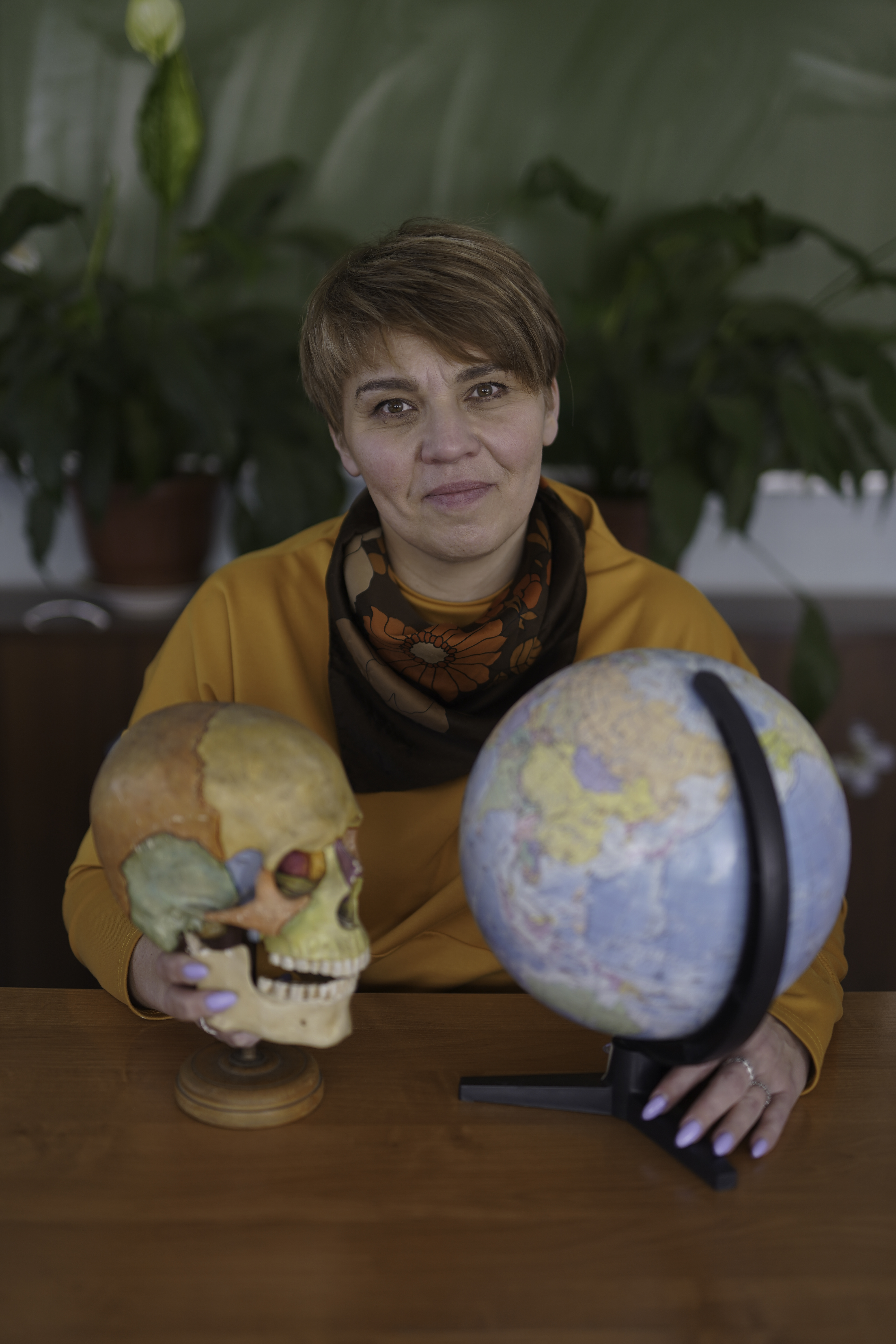 Образование: высшее, закончила РГПУ им. 
А.И. Герцена в 1995 году.
Педстаж: свыше 20лет;
Стаж  работы в данном ОУ: 26 лет
Награждена Почётной грамотой 
 Министерства Образования РФ
Качина Анна Владимировна – учитель математики и информатики
I квалификационной категории
(Распоряжение №150-р от27.01.2021г)
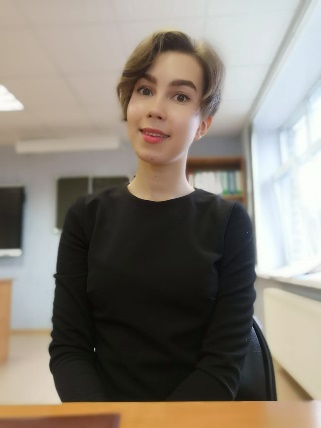 Образование: высшее, закончила РГПУ им. 
А.И. Герцена в 2019 году.

Педстаж: 6лет;

Стаж  работы в данном ОУ: 6 лет
Повышение квалификации на курсах
Повышение квалификации на курсах
Повышение квалификации на курсах
Повышение квалификации на курсах